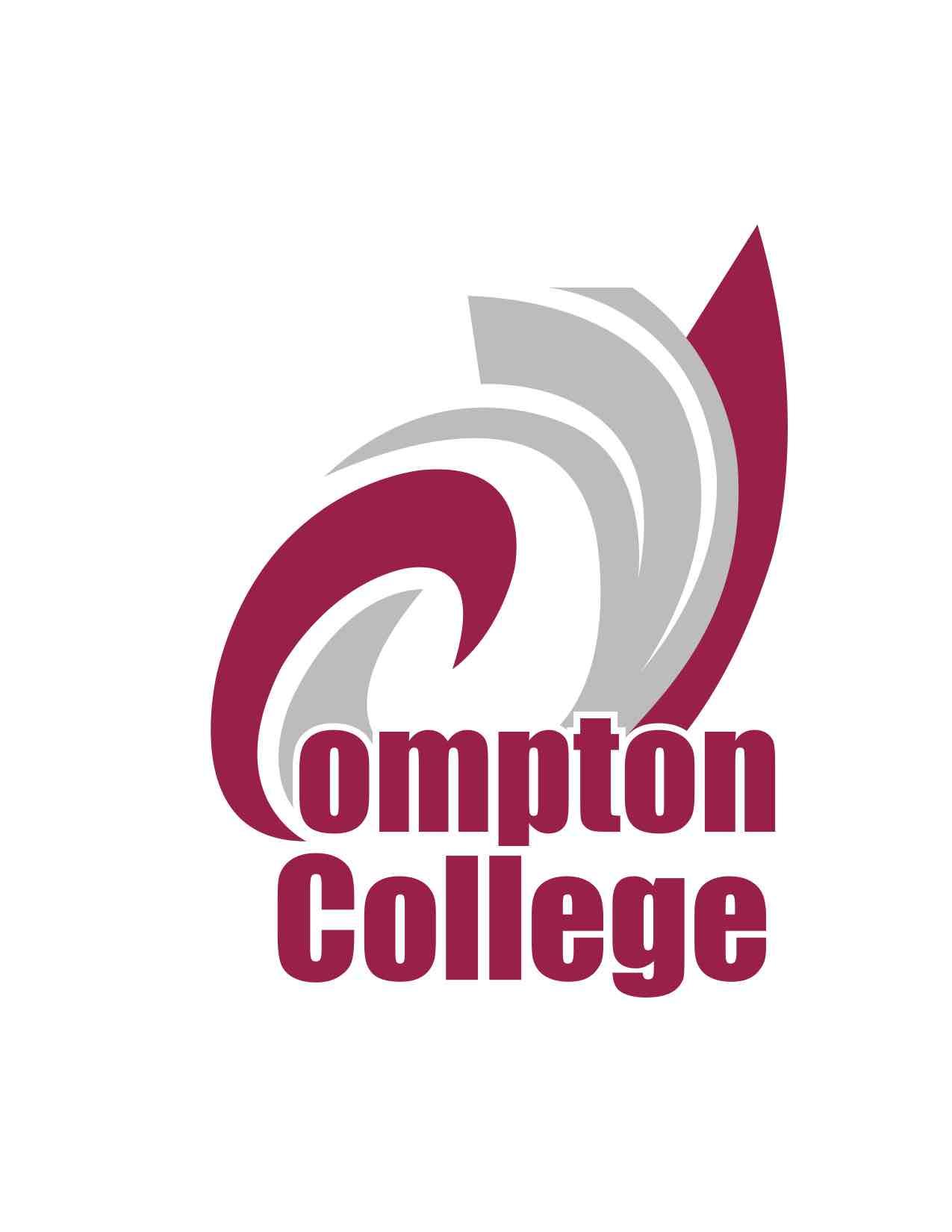 DEAC
Distance Education Advisory Committee
Tuesday September 24th, 20191:00pm-2:00pm VT 212A
Call to order:The DEAC meeting was called to order at 1:08pm by Roza.
Agenda
Recorded CCCZOOM Meeting Link NOT WORKING
CCC Zoom & Agenda
DEAC Voting Members
Voting members of committee:
(Quorum=7 members need to be present to vote)
DSPS/ADA Rep- Cliff Seymour
Student Rep- Vacant
Academic Affairs Rep Co-Chair- Dr. A
Counseling - Eckko Blake 
Student Services Rep- Syria Purdom
MIS Rep- Andrei Yermakov
Curriculum Committee Chair- Sean Moore
DEFC Co-Chair- Jasmine Phillips
Faculty Reps (GPD)
BIS-Lynda Wilkerson
SS-Dr. Kendahl Radcliffe
FACH-Nikki Williams
STEM-Jose Villalobos
HPS-Dr. Roza Ekimyan
Adjunct Rep-Stephanie Eaves
Recommended Action: It is recommended that DEAC approves the previous meeting minutes as presented.
Motion: Roza
Second: Nikki
Previous meeting minutes
March 26, 2019 meeting
May 28, 2019 (informational)
DE Updates
Faculty Rep Reports
Curriculum Report 
Senate Report -DEFC 
DECO: Report -DEFC
DE New Item: Workgroup Sign ups
DE Handbook Revisions
Vacant
CanInnovate/DLD/Digital Summit Planning
Vacant
DE Orientation Video Script and DE Marketing Video Script
Vacant
DE Faculty best practices list
Vacant
DE LTI Research Group
Vacant
DE Website Revisions 
Vacant
DE AS 60 Curriculum Revise
Dr. Valerie Woodward & Nikki Williams -Deadline: October 19th 2019
DE New Discussion Items
New items:
Vote on the chair of the Faculty Course Review Committee
Nominations: Nikki Williams
Nikki is Chair of FCRC and was the only person nominated.
Process for Certification at Compton College
IEPI Plan 
Canvas Implementation
CVC-OEI Implementation
Blackbelt Help Presentation 
Update on the requests that Dr. Curry made to DEAC
Determine parameters of which courses will go through course review
Review DE Plan for Certification
The current process for certification to teach online or hybrid can be found at this link.
Please communicate this information to your respective faculty, chairs and deans.
IEPI Plan
The IEPI concluded the following information:
IEPI Plan
DE Communication Plan 
Next Steps:
Senate takes a vote
CEO signed and returned the plan to the IEPI
Dr. Curry stated that he would update DE when he hears back from the IEPI
Canvas Implementation
Compton’s Canvas is up and running
Banner communicates to Canvas
Bugs have been worked out with the CRN
Issues can be addressed 24/7 with the help number (424)213-6007
Training for new LMS will begin as soon as start date is official
Contract to have past courses has been approved and the requisition has been submitted.
Tier 1 Canvas day time support contract has been approved and the requisition has been submitted.
CVC-OEI
CVC-OEI resources at this link are being implemented into Canvas
Counselors are being trained on ConnexEd
We need student services to start selecting their representatives to be trained next to answer questions in their department from online students 
Sept 20th was LTI Faculty Flex Friday
Proctorio-Test proctoring is being used in 100% online math courses for the first time
Pronto is a social learning platform and provided a webinar for faculty
Name Coach is installed
Turnitin is activated
SmartMeasure and Quest For Success are in progress to be installed
NetTutor configuration is presently being work on 
Adjust All and Course Eval HQ are soon to follow
Blackbelt Help Update
The VP of Academic Affairs referred the DEFC to contact Blackbelthelp on September 18, 2018 to see if this was something that we would want to purchase.
On Monday October 8th, 2018 Matt Brown of Blackbelthelp presented the following powerpoint to the DEFC and Andrei Y. 
Link to presentation given by Blackbelthelp 
Blackbelthelp is a company that would be able to provide support to Compton College as a campus in all departments. 
This is not only a service for Distance Education which is why the DEFC forwarded the recommendation to the office of the VP of Academic Affairs to move forward with making a decision about the campus regarding information technology support. 
It is the position of the DEFC that support for the campus is vital to the success of Compton College and that purchasing a support service like Blackbelthelp would be a great idea.
Canvas does provide after hours and weekend support for students that have technical and login issues.
Update on the visit from President Dr. Curry
Dr. Curry stated that he would like DEAC to:
LMS Specialist: October hire date once board approved
Have Andrei present to the committee on BlackBelt help 
The contract with BlackBelt Help went before the board at the April 19th Board Meeting.
Generate a plan moving forward addressing if we should offer fully online programs 
It is the responsibility of Curriculum Committee to determine what programs we offer and in what capacity.
Determine if we as a campus should increase our online offerings
Outside the purview of DEAC, refer to institutional research and planning
Construct a path to offering online resources to students such as online counseling etc.
In progress by joining the CVC-OEI
Find out where the money should come from to pay the POCR’s
Recommended to go another route to accomplish Local POCR as a subsenate committee
New Action Items
DE Handbook Revisions
Vacant
CanInnovate/DLD/Digital Summit Planning
Vacant
DE Orientation Video Script and DE Marketing Video Script
Jose Villalobos
DE Faculty best practices list
Jose Villalobos
DE LTI Research Group
Denise Blood
DE Website Revisions 
Carlos Maruri
DE AS 60 Curriculum Revise
Dr. Valerie Woodward & Nikki Williams- Deadline: October 19th 2019
Other Items
Update Schedule/Ticket Notes for Winter-Denise Blood via Celia Valdez
LINK
LINK
Tracking online and hybrid attendance into Banner-Dr. A & Gayathri
On Ground faculty who have sent in their training certificates to the DEFC will be able to have a Canvas course shell in the spring semester after the new LMS Specialist is hired. Training is required in the following areas:
Course completion of Introduction to Teaching With Canvas
Course completion of Creating Accessible Course Content
Future Agenda Items
Follow up reports from workgroups
Determine which courses should go through the review process for the CVC-OEI first 
FCRC Report Out
Choosing an Accessibility Tool
Determine SAO’s for DE
Next Meeting
2019-2020 DEAC meeting times.
4th Tuesdays of each month from 1:00-2:00pm
Oct 22, 2019
DE Resources
DE Repository 
DE Meeting Notes
Jasmine Phillips
Dr. Roza Ekimyan
Naomi Monterroso
Andrei Yermakov
Dr. Kent Schwitkis
Dr. Brad Conn
Lynda Wilkerson
Eckko Blake
Carlos Maruri
Dr. Stephanie Alston-Atkinson
Dr. Kendahl Radcliffe
Jose Villalobos
Susan Johnson
Cesar Jimenez
Syria Purdom
Denise Blood
Dr. Valerie Woodward
Judy Crozier
Gayathri Manikandan
Stephanie Eaves
Nikki Williams
Meeting Attendees
Meeting adjourned at: 1:46pm Motion: RozaSecond: Nikki